The Butterfly Song
If I were a butterfly
I'd thank you Lord for giving me wings

And if I were a robin in a tree
I'd thank you Lord that I could sing

And if I were a fish in the sea
I'd wiggle my tail and I'd giggle with glee

But I just thank you Father 
for making me, me
For you gave me a heart
And you gave me a smile

You gave me Jesus 
And you made me your child

And I just thank you Father 
For making me, me
If I were an elephant
I'd thank you Lord by raising my trunk

And if I were a kangaroo
You know I'd hop right up to you

And if I were an octopus
I'd thank you Lord for my fine looks

But I just thank you Father 
For making me, me
For you gave me a heart
And you gave me a smile

You gave me Jesus 
And you made me your child

And I just thank you Father 
For making me, me
If I were a wiggly worm
I'd thank you Lord that I could squirm

And if I were a fuzzy, wuzzy bear
I'd thank you Lord for my fuzzy, wuzzy hair

And if I were a crocodile
I'd thank you Lord for my great smile

But I just thank you Father 
For making me, me
For you gave me a heart
And you gave me a smile

You gave me Jesus 
And you made me your child

And I just thank you Father 
For making me, me
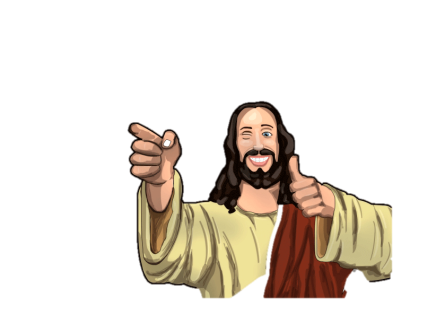